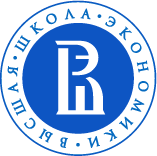 ИТ сфера в России сегодня:вызовы в условиях кризиса
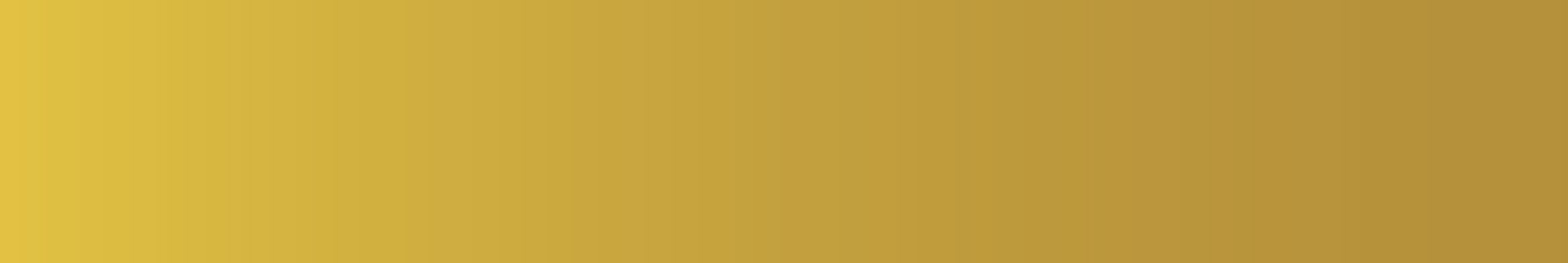 Мария Юргелас

Независимый эксперт
Доцент кафедры теории и практики взаимодействия бизнеса и власти 
    
ВШЭ,  ноябрь 2015
Содержание
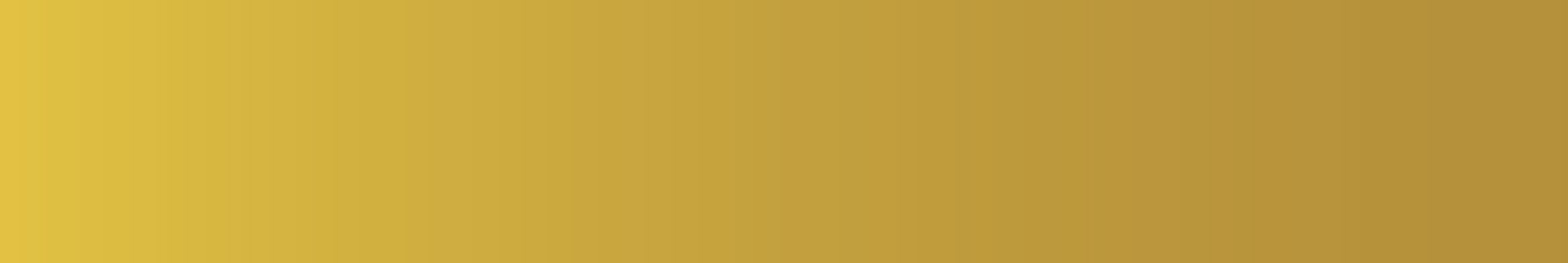 Цифровая экономика и новая роль ИТ
«Макет» российской ИТ сферы: основные игроки на рынке
Реалии кризиса: стимул к развитию отрасли
Ключевые тренды и технологии
Роль государства: ключевой заказчик/драйвер vs регулятор
Открытые вопросы
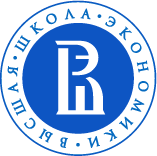 2
Цифровая экономика: основа роста благосостояния граждан
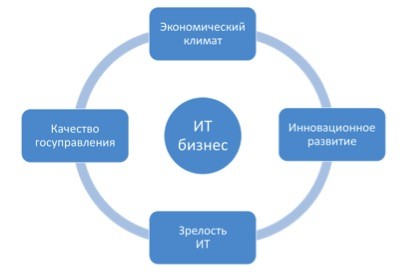 Новая миссия ит: генерация инноваций
Изменение  и усиление роли ИТ приведет к  инновациям во всех сферах

ИТ создает новые  ценности в  процессе модернизации
СОЦИАЛЬНЫЕ ИННОВАЦИИБИЗНЕС ИННОВАЦИИ
НОВАЯ РОЛЬ ИТ:
Повышение  стоимости продуктов и бизнеса;
Построение более совершенного общества;
Расширение возможностей людей
ПОВСЕДНЕВНАЯ РОЛЬ ИТ:
Повышение продуктивности;
Повышение эффективности бизнес-процессов
МОДЕРНИЗАЦИЯ  (ОСНОВА ИННОВАЦИЙ)
Пример архитектуры ИКТ компании
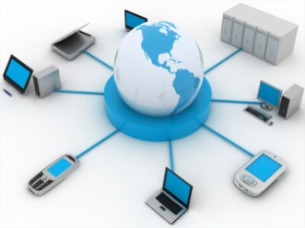 Пользователи
Функции
ПОТРЕБИТЕЛИ, ПАРТНЕРЫ, ЧИНОВНИКИ, ГРАЖДАНЕ
Обеспечивают:
 работу  с целевыми группами (лояльность, мониторинг итд)
Продажи (маркетинг, продвижение, реклама, прямые продажи итд)
Имидж, общ.мнение
 интерактивное участие целевых групп в деятельности  компании.
ИНТЕРНЕТ
ИНТЕРНЕТ
СОТРУДНИКИ ЦЕНТРАЛЬНОГО АППАРАТА И РЕГИОНАЛЬНЫХ ПРЕДСТАВИТЕЛЬСТВ,  И ФИЛИАЛОВ,УПОЛНОМОЧЕННЫЕ СОТРУДНИКИ
Обеспечивают:
Автоматизацию внутренних процессов компании
Взаимодействие между департаментами и филиалами
Взаимодействие с Федеральными АИС
Мониторинг деятельности компании
Предоставление аналитической информации при принятии решений и планировании деятельности
АРМ, ЛВС,
интранет
Интранет/интернет
ТЕХНИЧЕСКИЕ СПЕЦИАЛИСТЫ ОБЕСПЕЧИВАЮЩИЕ ФУНКЦИОНИРОВАНИЕ ИНФОРМАЦИОННЫХ СИСТЕМ И ИНФРАСТРУКТУРЫ КОМПАНИИ
Обеспечивает:
Развитие и эксплуатацию ИКТ компании в рамках Единой технической политики и концепции и единого SLA
Экономию средств на эффекте масштаба
Повышение надежности функционирования ИС и Публичных ресурсов
Система управления
Система управления
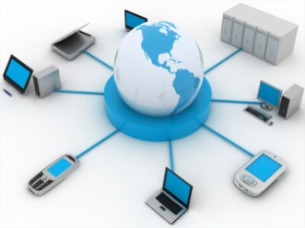 Пример архитектуры ИКТ региона
Пользователи
Функции
Обеспечивают:
 обработку запросов граждан, 
предоставление государственных услуг в электронном виде, 
публичное информирование населения региона о деятельности ОГВ (прозрачность)
 интерактивное участие населения в деятельности ОГВ.
ГРАЖДАНЕ И ОРГАНИЗАЦИИ
ИНТЕРНЕТ
ИНТЕРНЕТ
СОТРУДНИКИ ВЕДОМСТВ ИСПОЛНЯЮЩИЕ ФУНКЦИИ ОРГАНОВ ГОСУДАРСТВЕННОЙ ВЛАСТИ И МЕСТНОГО САМОУПРАВЛЕНИЯ, СОТРУДНИКИ ОБЕСПЕЧИВАЮЩИХ ПОДРАЗДЕЛЕНИЙ
Обеспечивают:
Автоматизацию внутренних процессов ОГВ и РОИВ
Взаимодействие между ОГВ
Взаимодействие с Федеральными АИС
Мониторинг деятельности ОГВ
Предоставление аналитической информации при принятии решений и планировании деятельности
АРМ, ЛВС
СМЭВ
ТЕХНИЧЕСКИЕ СПЕЦИАЛИСТЫ ОБЕСПЕЧИВАЮЩИЕ ФУНКЦИОНИРОВАНИЕ ИНФОРМАЦИОННЫХ СИСТЕМ И ИНФРАСТРУКТУРЫ ПРАВИТЕЛЬСТВА
Обеспечивает:
Развитие и эксплуатацию ИКТ ОГВ МО в рамках Единой технической политики и концепции.
Экономию средств на эффекте масштаба
Повышение надежности функционирования АИС и Публичных ресурсов
Система управления
Система управления
Структура силиконовой долины /«Макет» российской ит сферы
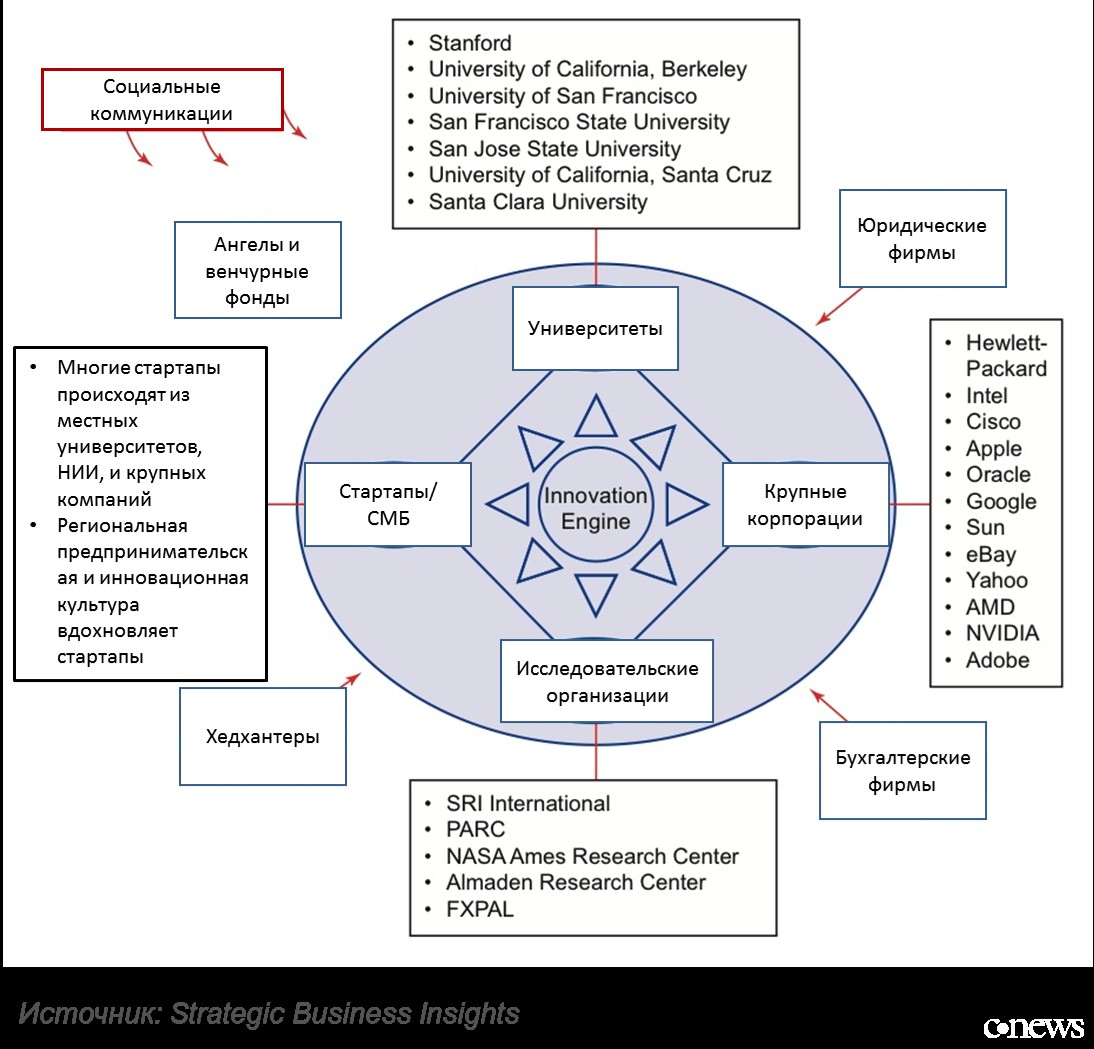 Университеты
Фонды
Сервисные компании
Исследовательские организации
ИТ в цифрах, 2014
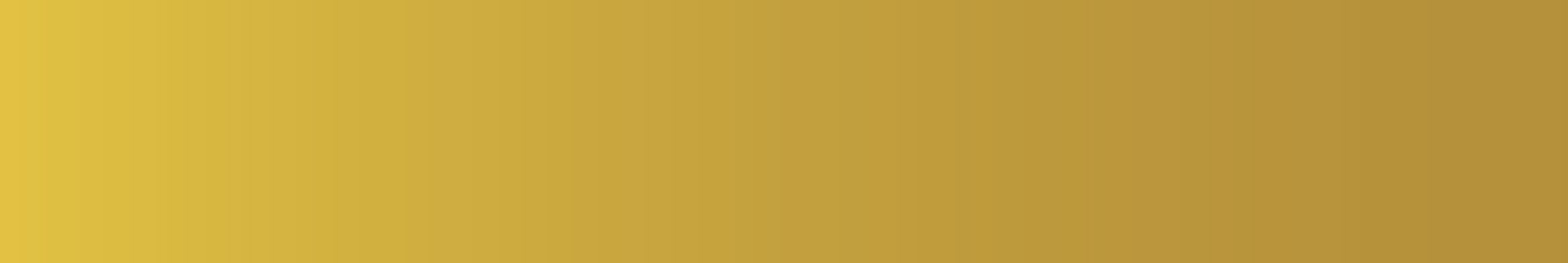 Общий объем ИТ рынка на 2014 г – 698 млрд.руб vs 658 млрд.руб в 2013 г
Рост ИТ рынка в рублях, при общем падении российской экономики на 10-11%
Падение ИТ рынка на ~15% в иностранной валюте
ИКТ расходы гос.сектора снизились, в том числе:
Снижение ИКТ-расходов федеральных ведомств (-14% к 2013 г.)
Рост ИКТ-затрат в регионах (+15% к 2013 г.)
Разнонаправленные прогнозы на 2015-2016 гг
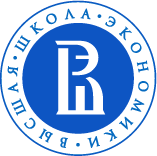 8
Ключевые вызовы кризиса: стимул для роста
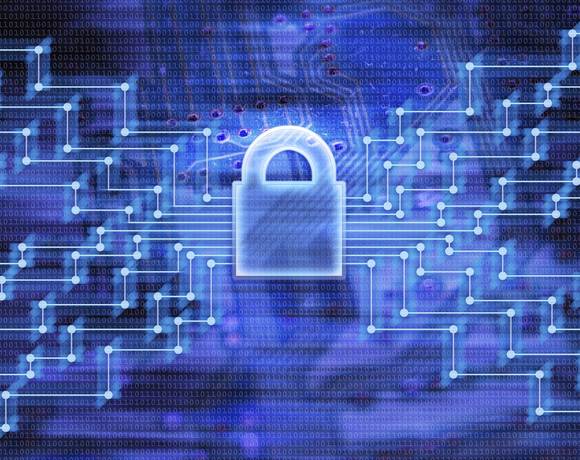 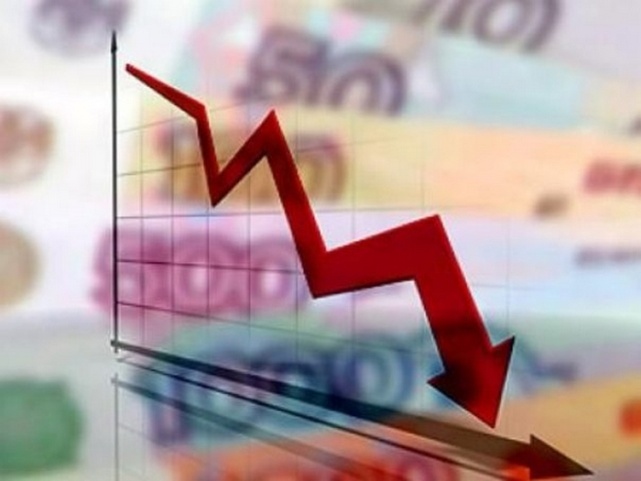 Валютный курс
Зарубежные санкции в отношении компаний и технологий
Вопросы национальной безопасности

Реорганизация ИТ-отрасли
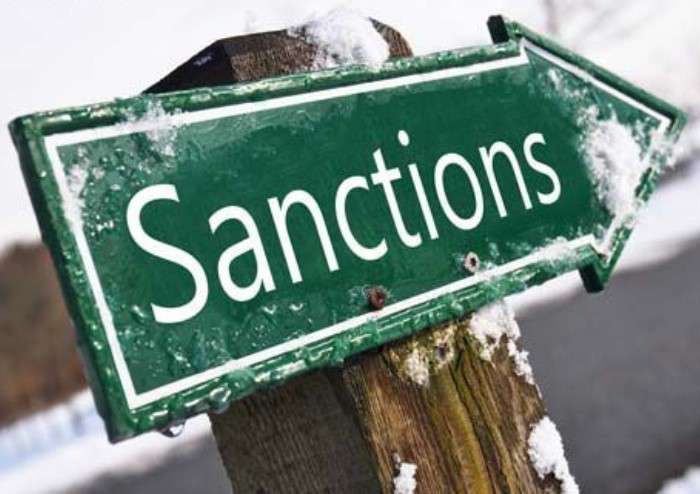 Ключевые тренды и технологии
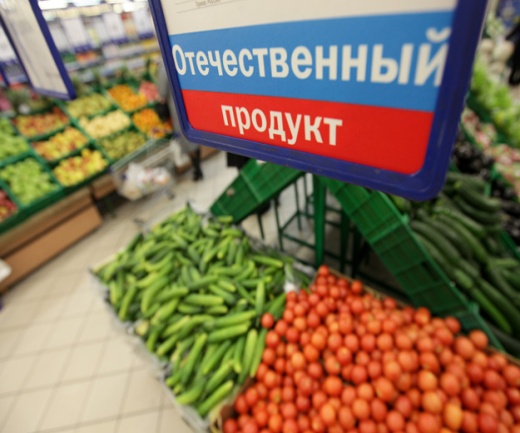 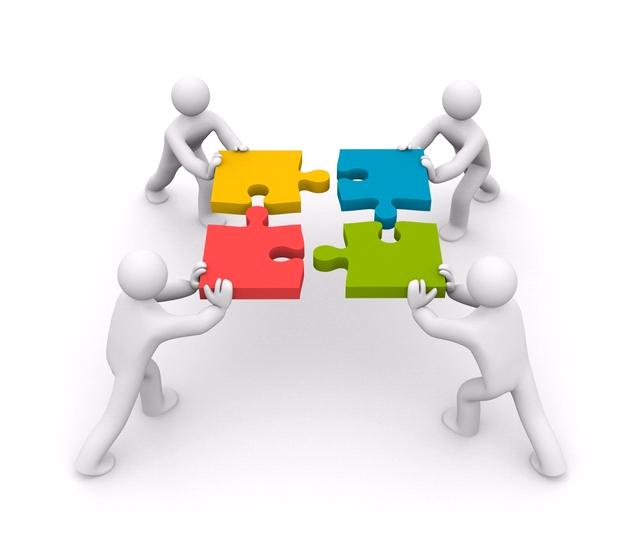 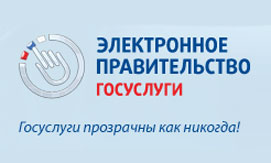 Программа импортозамещения
Интеграция
информационных систем
Повышение качества 
государственных услуг
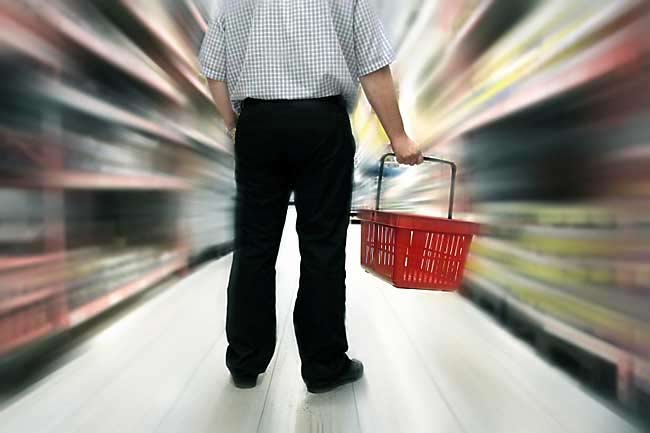 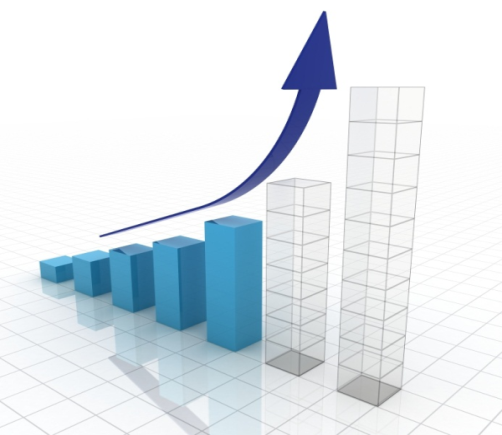 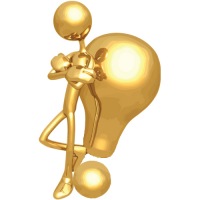 Ориентация на конечного потребителя
Оптимизация бизнес процессов и инфраструктуры
Наукоемкие продукты
Ключевые тренды и технологии
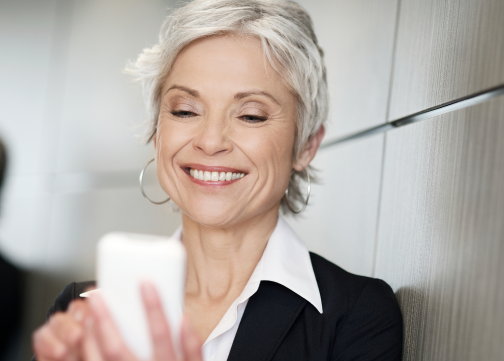 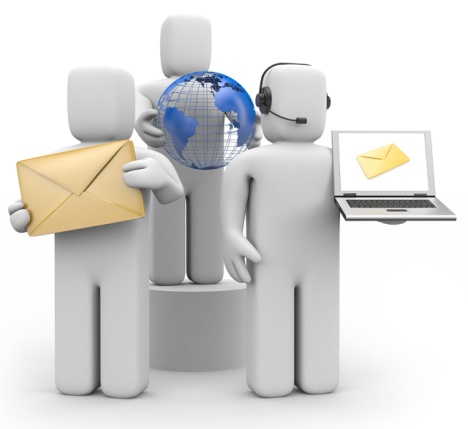 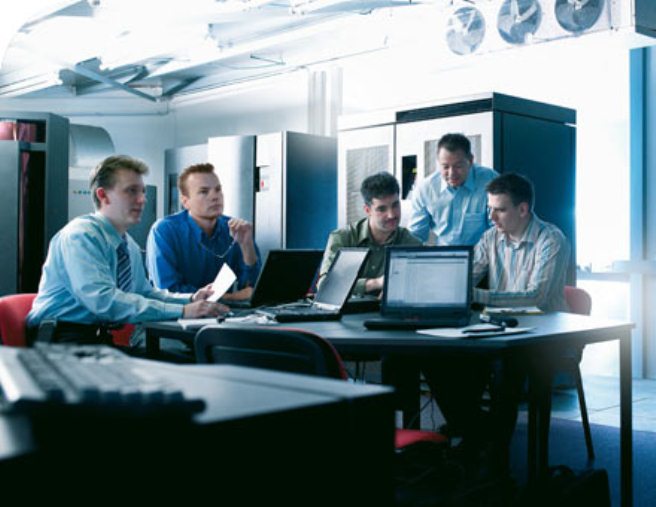 ИТ-конслатинг
Мобильность
ИТ-аутсорсинг
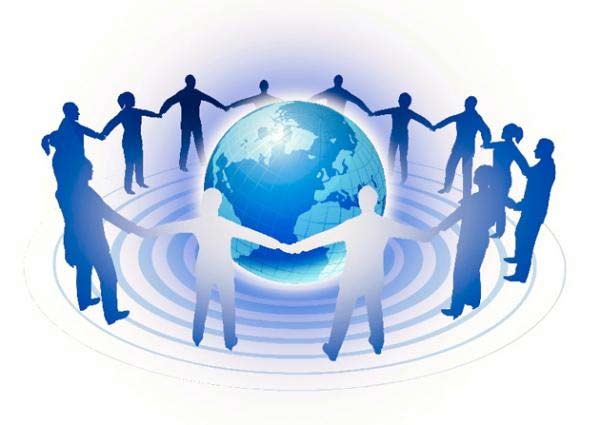 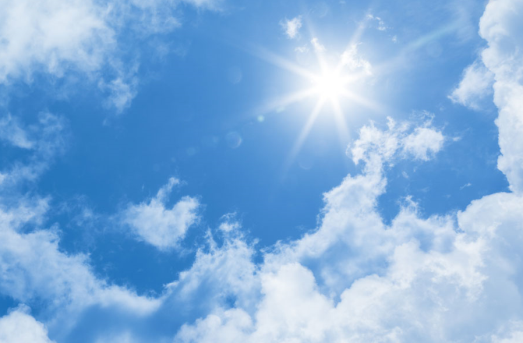 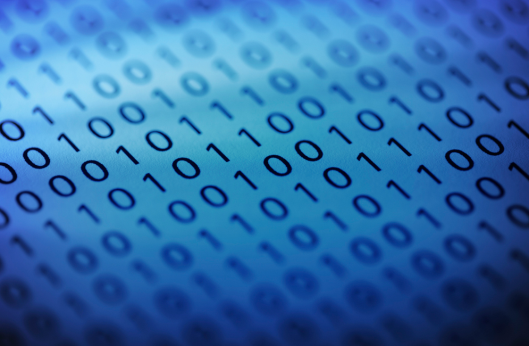 Развитие социальных сетей
ИТ-ресурсы по запросу (Cloud)
Большие данные
 (Big Data)
+ «третья платформа»
+ интернет вещей
10 главных предсказаний idc до 2018 года *
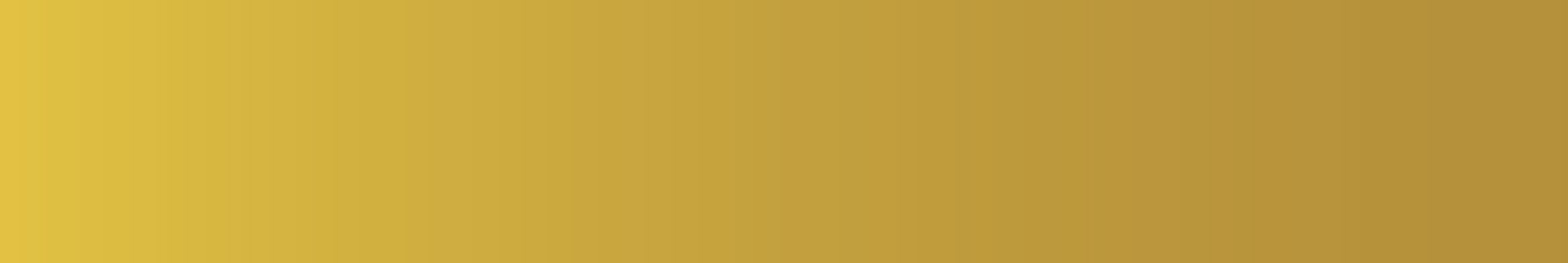 До конца 2015 г. более 70% ИТ-директоров изменят свою роль с прямого руководства ИТ на роль инновационных партнеров в своей компании.
К 2017  г. только 40% ИТ-директоров смогут вырасти настолько, чтобы продвигать рост бизнеса, используя BI и большие данные.
70% ИТ-директоров смогут с помощью облаков увеличить готовность предприятий к рискованным проектам ради повышения оперативности бизнеса.
К 2017 г. 60% ИТ-директоров будут использовать мобильные технологии для создания гибкой инфраструктуры.
Демографический сдвиг в строну молодых и мобильных пользователей заставит 80% ИТ-директоров развивать в бизнесе ориентированные на конечных пользователей решения, а также интегрировать бизнес-системы с социальными сетями уже в 2015 г.
К 2015 г. развитие «третьей платформы» заставит 60% ИТ-директоров использовать корпоративную архитектуру как обязательный инструмент, но только 40% смогут сделать это эффективно.
К 2015 г. бюджеты на ИБ у 60% ИТ-директоров будут на 30–40% меньше, чем необходимо для эффективной защиты наиболее уязвимых унаследованных систем.
К 2017 г. переход к «третьей платформе» потребует от 60% ИТ-директоров сосредоточиться на финансировании бизнес-инноваций.
К 2016 г. 80% ИТ-бюджетов будут предназначаться для предоставления широкого спектра ИТ- и бизнес-услуг.
К 2018 г. адаптация технологий под «третью платформу» изменит 90% ролей в ИТ. 

* - Источник: IDC, 2013
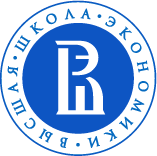 12
Роль государства: государство как регулятор
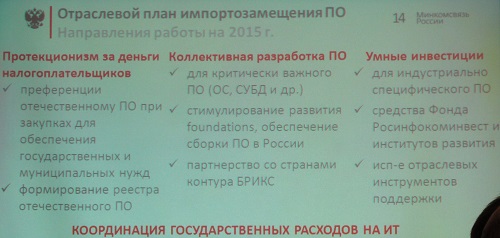 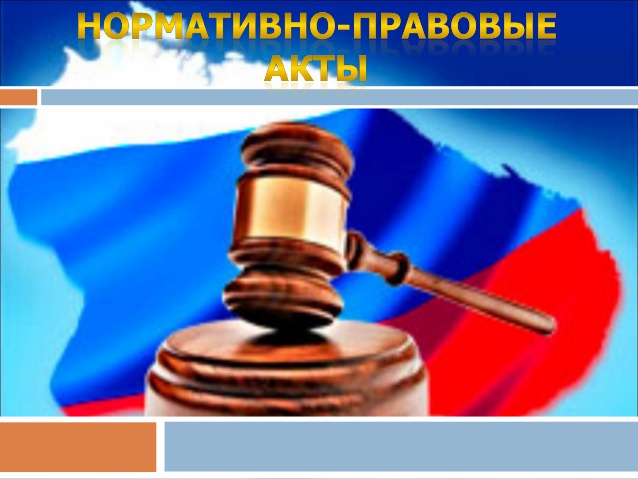 Нормативно-провавое обеспечение
Стандарты и методологии в сфере ИТ
Финансирование (прямое, фонды)
Закон о контрактной системе закупок
Экспертиза проектов и контрактов
Поддержка профильного образования
Роль государства: государство как ключевой заказчик
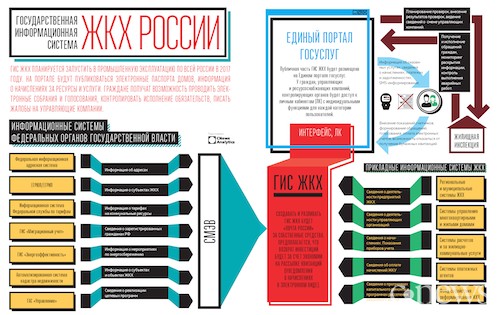 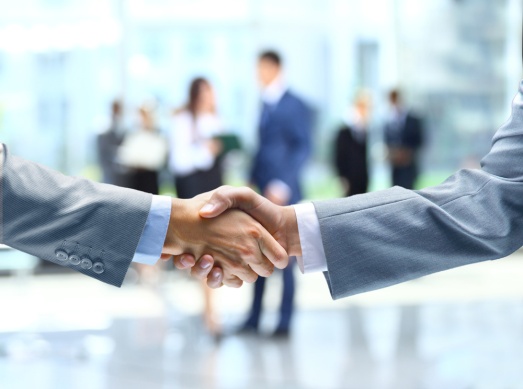 Продолжение крупномасштабных интеграционных проектов (гражданский сектор)
Разработка новых продуктов и технологий (военный сектор)
Государственно-частное партнерство (ГЧП)
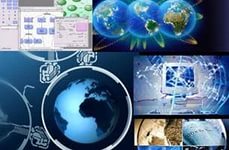 Открытые вопросы
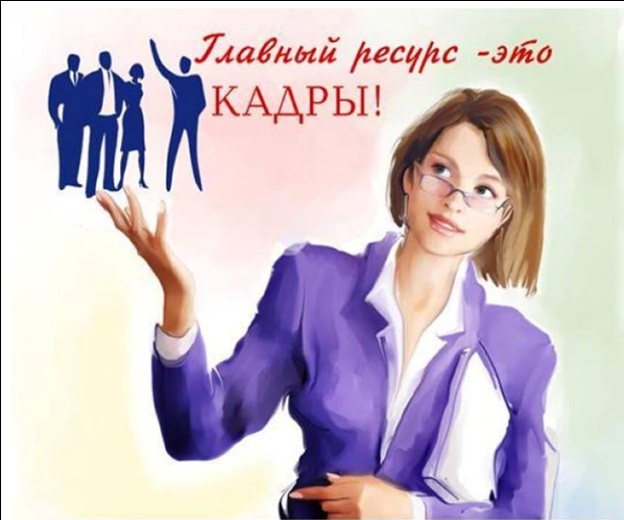 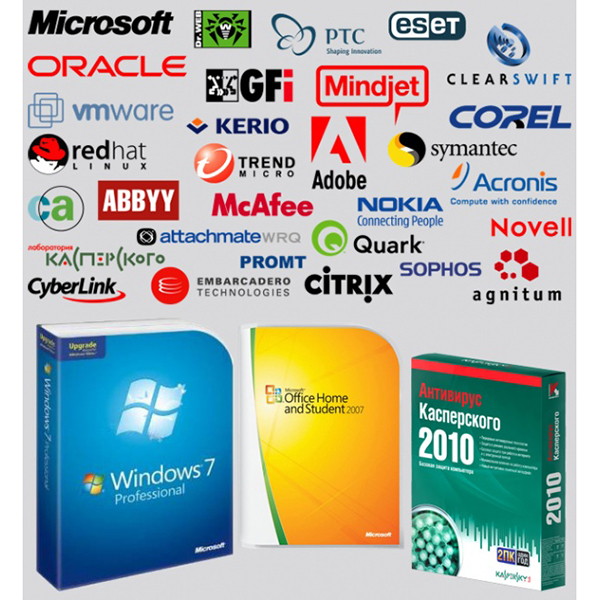 «Кадровый голод»
СПО vs пропиетарное vs российское
Облачные технологии для госсектора
Методология и стандарты
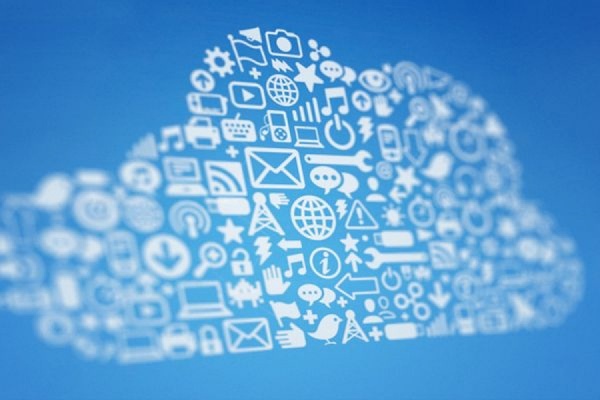 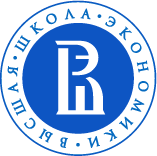 Спасибо за внимание
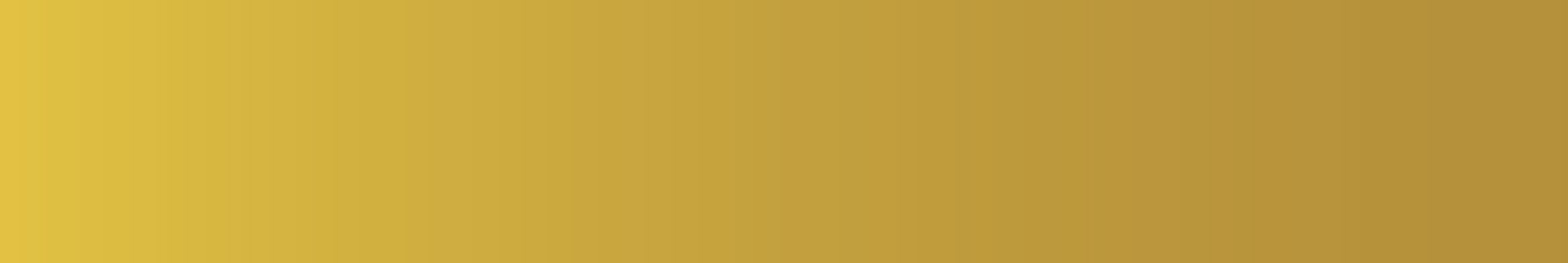 ПРИЛОЖЕНИЯ
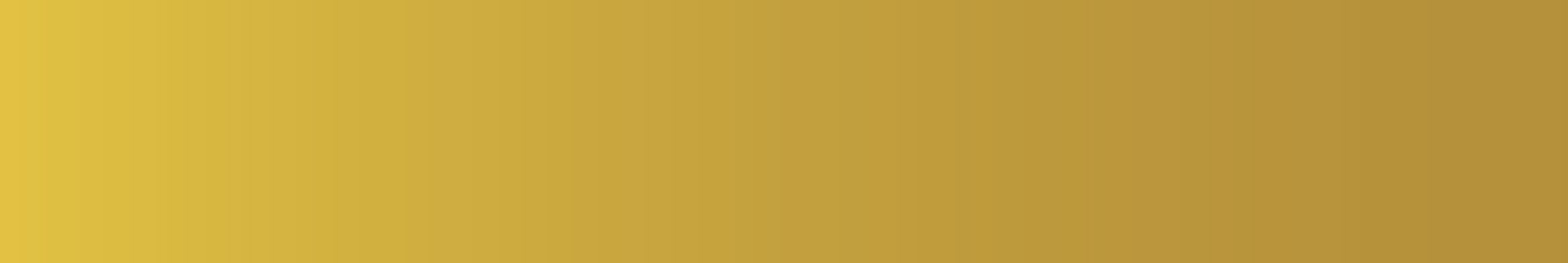 Крупнейшие ИТ-компании России, 2013*
*- источник Сnews Analytics, 2014
Крупнейшие ИТ-компании России, 2014
*- источник Сnews Analytics, 2015
Крупнейшие ИТ-консультанты, 2014
Крупнейшие интеграционные проекты в госсекторе
Крупнейшие федеральные ведомства России по величине ИКТ-расходов, 2014
ИКТ-расходы регионов, 2014
Венчурные инвестиции в перспективные направления ИКТ в мире по числу сделок, в %
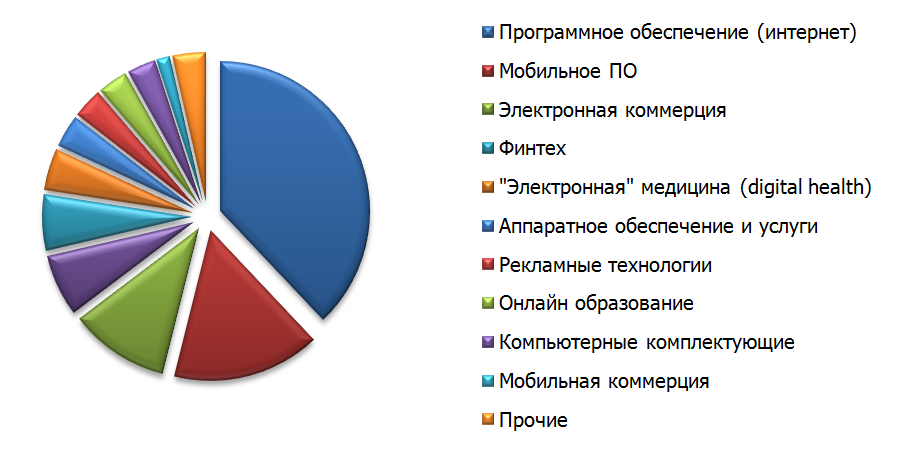 Источник: : CB insights, J’son & Partners Consulting, 2015
Приоритетные направления развития икт региона
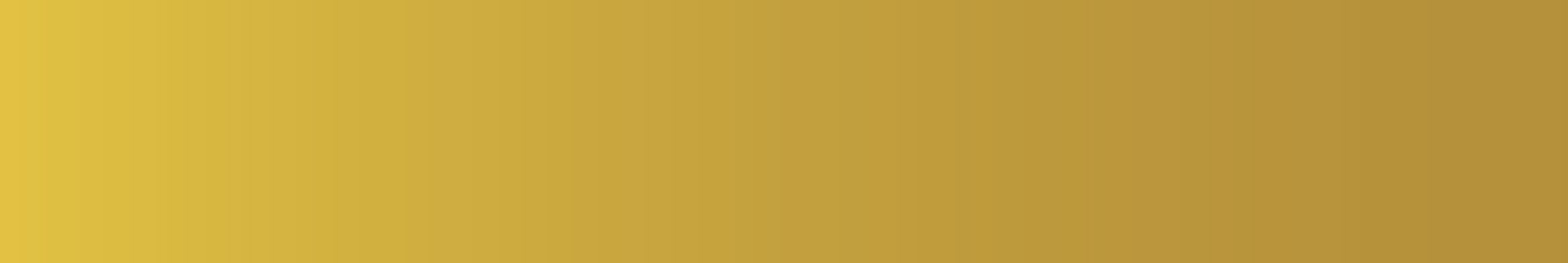 1. Централизация ИТ-инфраструктуры
Использование передового ЦОДа:
предоставление облачных услуг государственным и бюджетным структурам  региона, включая муниципальные образования
размещение в ЦОД электронного документооборота, СМЭВ, систем для учреждений здравоохранения, образования, градостроительного комплекса, МФЦ, портала госуслуг и пр.

Совершенствование каналов связи для доступа к централизованным системам информационным ресурсам: 
 расширение пропускной способности каналов
совершенствование мультисервисной сети
повышение конкуренции среди телекоммуникационных операторов 

Управление инфраструктурой ИКТ и контроль качестве ее функционирования посредством единой системы учета инцидентов

Централизованная эксплуатация ИС, закупки и обслуживания техники
2. Электронные услуги
Строительство МФЦ :
перенос информационной системы, обслуживающей МФЦ, в ЦОД
интеграция с казначейской системой – получение информации о платежах за госуслуги
Продолжение наращивания количества услуг (более 100 услуг )
запуск единого контакт центра (получение госуслуги по телефону, трекинг запросов)

Запуск единого контакт центра для получение госуслуги 
 расширение пропускной способности каналов 
совершенствование мультисервисной сети
повышение конкуренции среди телекоммуникационных операторов

Выстраивание сквозных бизнес процессов, охватывающих муниципальные и региональные учреждения. Запуск единой информационной системы, обеспечивающей ИТ поддержку этих процессов
3. Для граждан и бизнеса
Развитие портала государственных услуг:
появление первого регионального мобильного приложения для граждан

Внедрение ИКТ технологий в сферах:
  здравоохранения – внедрение электронной регистратуры в ЛПУ региона, формирование единых банков данных результатов обследований пациентов, медицинских изображение и пр.
 образования – создание сквозной системы  в области дополнительного образования , системы единой записи в общеобразовательные школы, система контроля входа детей в школу и запись в профессиональные и высшие учебные заведения, появление систем дистанционного обучения как преподавателей, так и учеников
 культуры – информатизация государственных библиотек и музеев региона, оцифровка их фондов, создание новых бесплатных образовательных ресурсов для школьников, запуск туристического портала и т.д.

Развитие систем на базе спутниковой навигации:
мониторинг общественного транспорта, школьных автобусов, машин скорой помощи, мусоровозов и прочей ЖКХ техники
внедрение технологии интеллектуальной оплаты проезда (списание денег с карт в зависимости от расстояния, преодоленного пассажиром)